NAU MAI, HAERE MAI
WELCOME
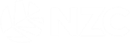 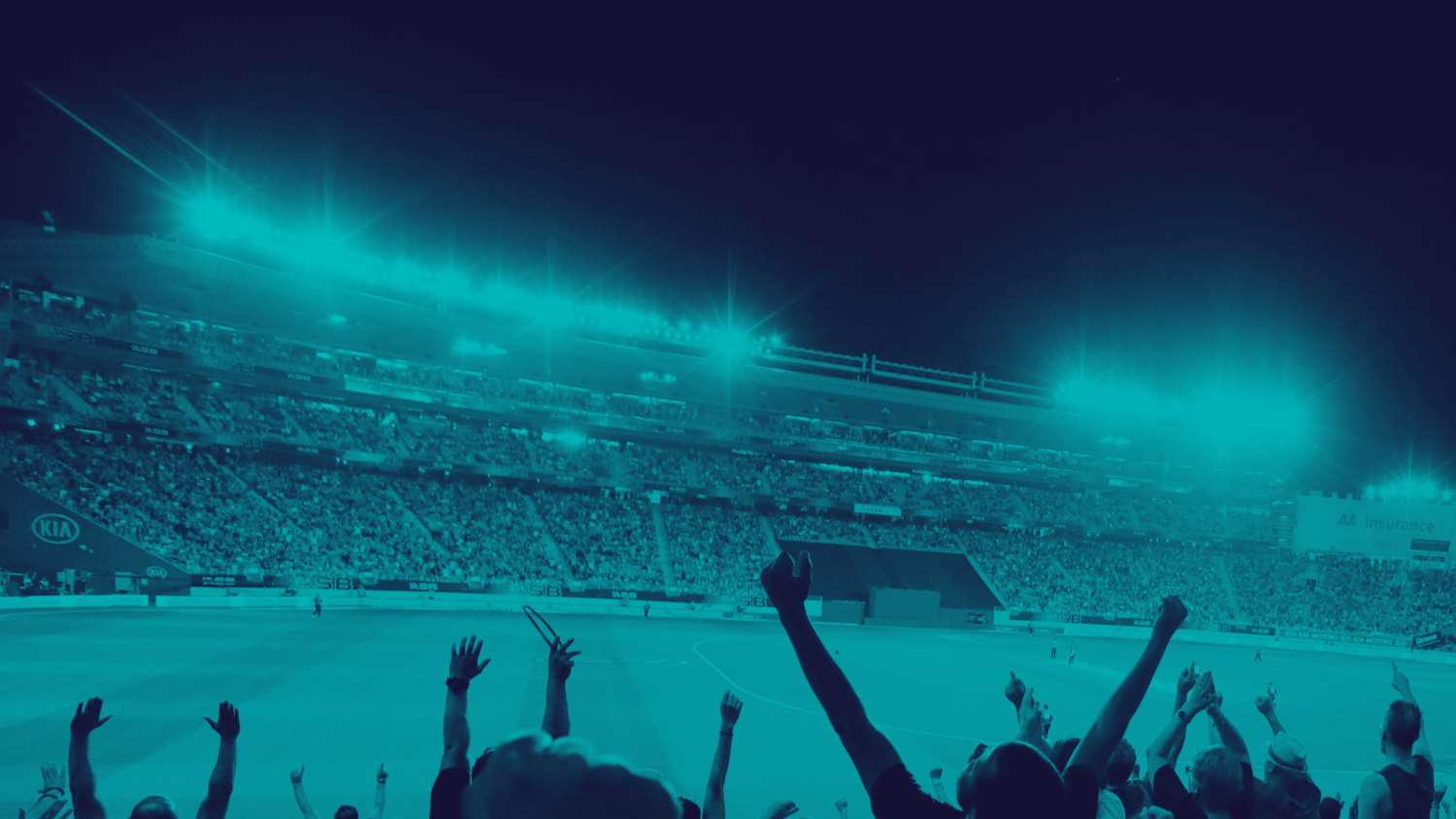 NGĀ KAI O ROTO (CONTENT)
Karakia (prayer)
Māori alphabet & pronunciation principles 
Greetings & farewells 
How to structure a pepeha 
Tikanga basics explained
KARAKIA
E te atua
Hōmai tō kaha
Hōmai tō aroha
Hōmai tō māramatanga
Hei āwhina i a mātou
Ki te ako, kia mau
Haumi ē hui ē, tāiki ē
God
Give me your strength 
Give me your love
Give me your understanding
To help us
Learn and retain
Let it be so
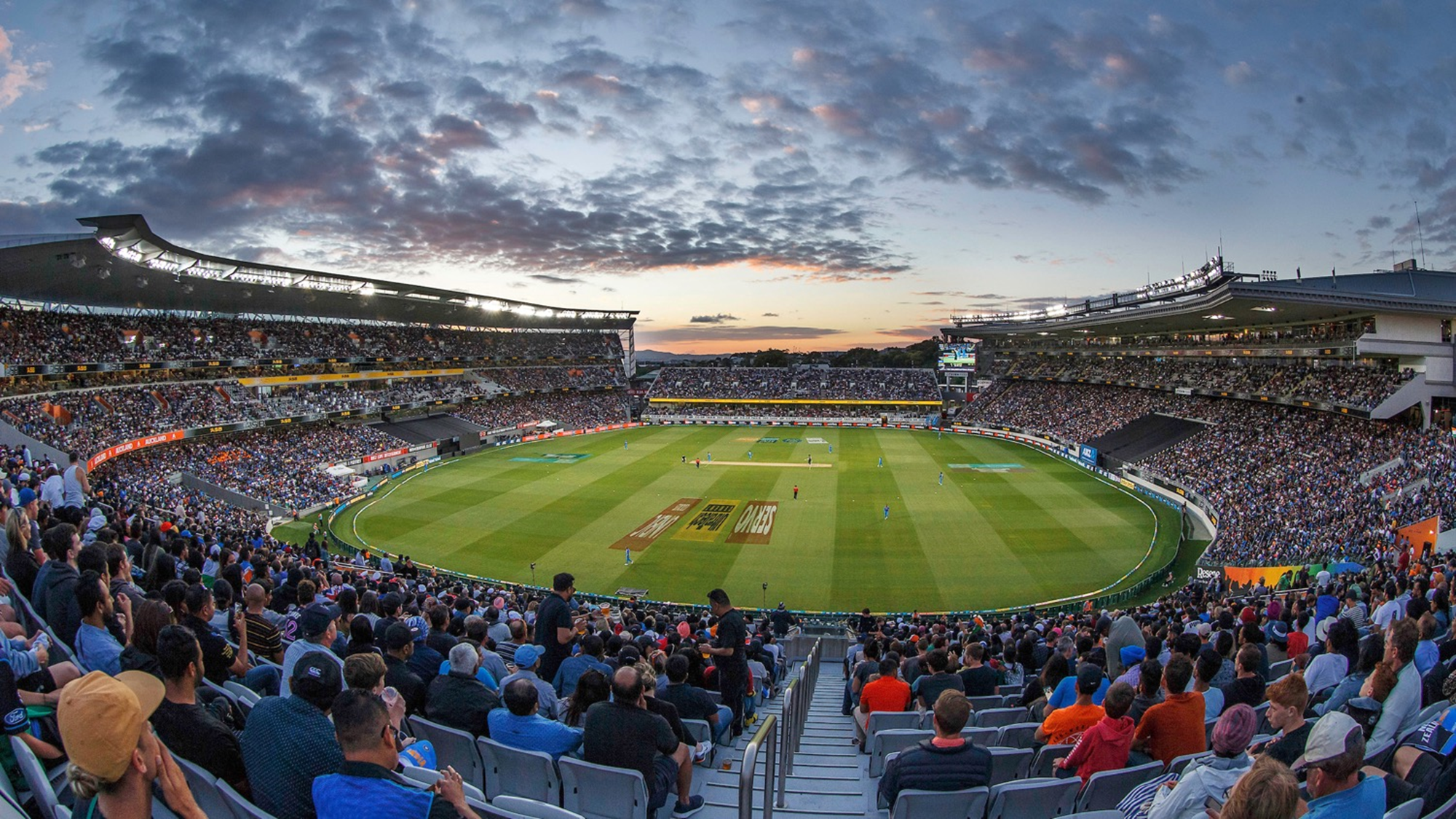 TE ARAPŪ MĀORI (MĀORI ALPHABET)
OROPUARE – VOWELS 
A	E	I 	O	U 

OROPUARE ROA – LONG VOWELS

Ā	Ē	Ī	Ō	Ū

OROKATI – CONSONANTS

h, k, m, n, ng, p, r, t, w, wh
TE ARAPŪ MĀORI
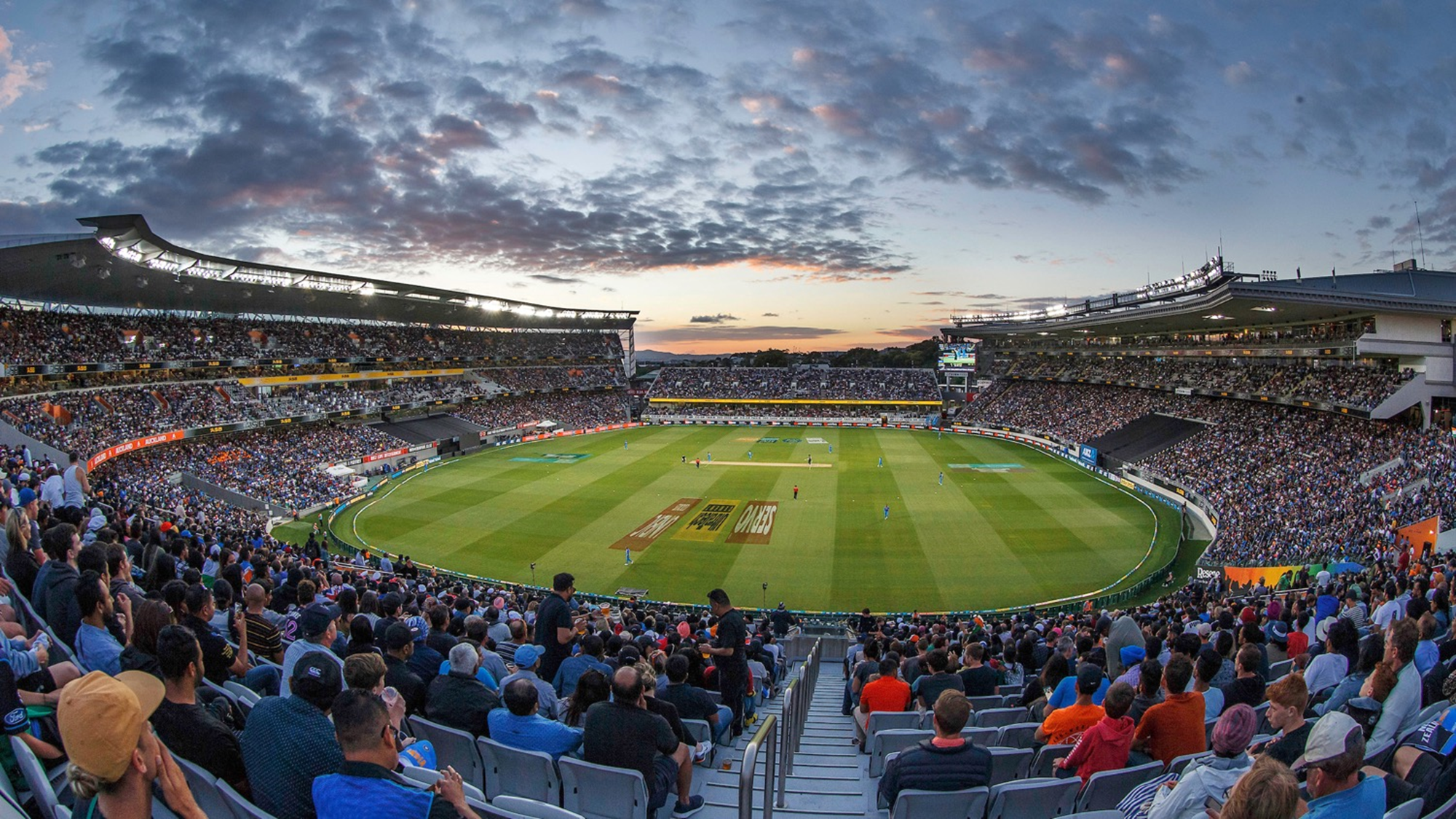 AA	EA	IA	OA	UA

AE	EE	IE	OE	UE

AI	EI	II	OI	UI

AO	EO	IO	OO	UO

AU	EU	IU	OU	UU
GREETINGS AND FAREWELLS
See you tomorrowHei āpōpō 
See you (again)Ka kite (ano)
With best wishes Ngā manaakitanga
RegardsNgā mihi
Greetings to oneTēnā koe (formal) Kia Ora (informal)
Greetings to two Tēnā kōrua (formal) Kia ora kōrua (informal)
Greetings to three or more Tēnā koutou (formal) Kia ora koutou (informal)

Greetings to a friend Tēnā koe e hoa (formal) Kia ora e hoa (informal)
PEPEHA AND TIKANGA
What is a pepeha?https://www.youtube.com/watch?v=0ASXP21P_7U 

What is tikanga? https://www.youtube.com/watch?v=_q-iWm9kD3A
KARAKIA WHAKAMUTUNGA
Tūtawa mai i runga
Tūtawa mai i raro
Tūtawa mai i roto
Tūtawa mai i waho
Kia tau ai te mauri tū
Te mauri ora ki te katoa
Haumi e, hui e, tāiki e!
I summon from above
I summon from below
I summon from within
I summon from the surrounding
environment
The universal vitality and energy
to infuse and enrich all present
We are unified and ready to act!